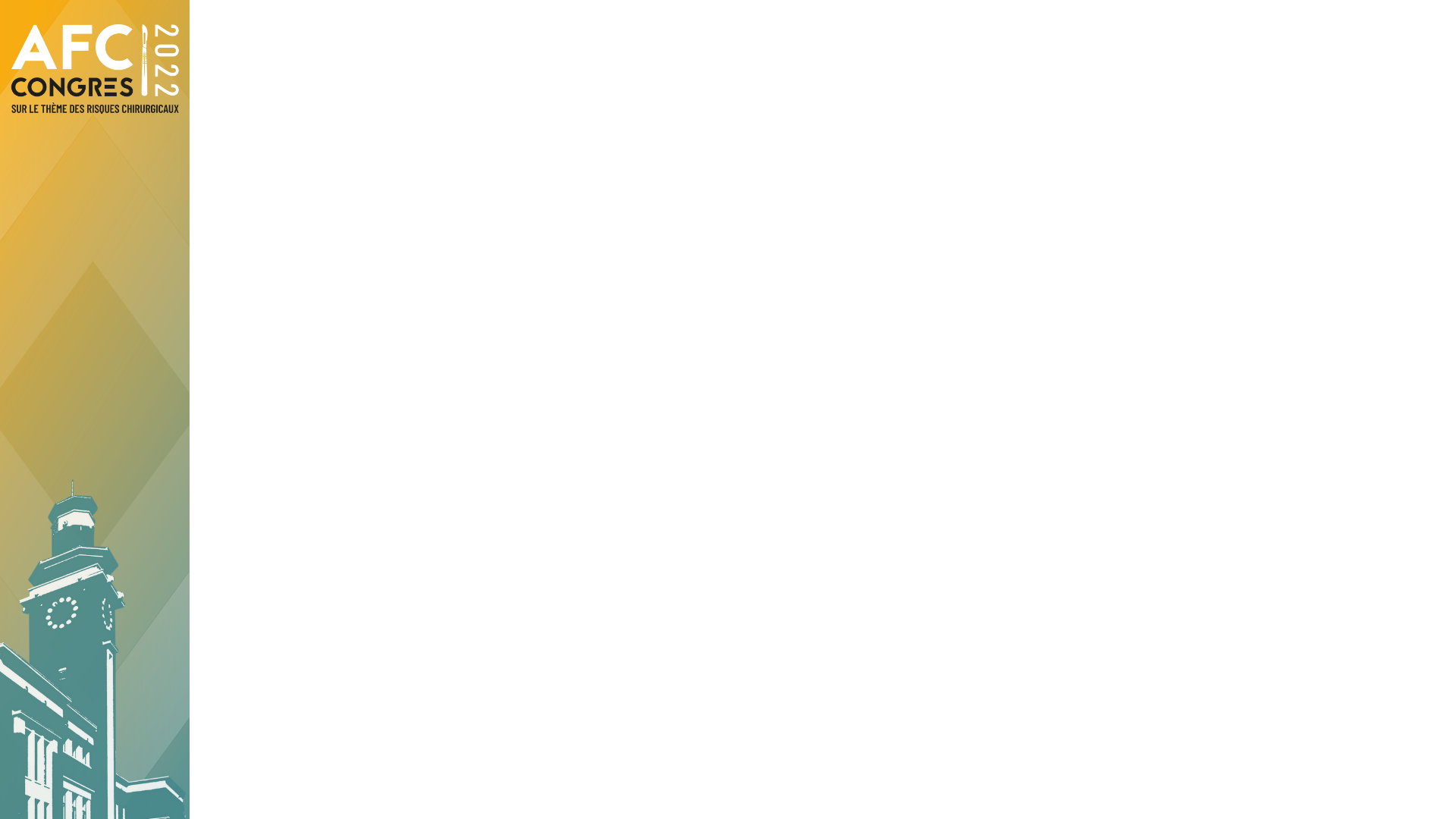 Titre de votre présentation
Auteurs
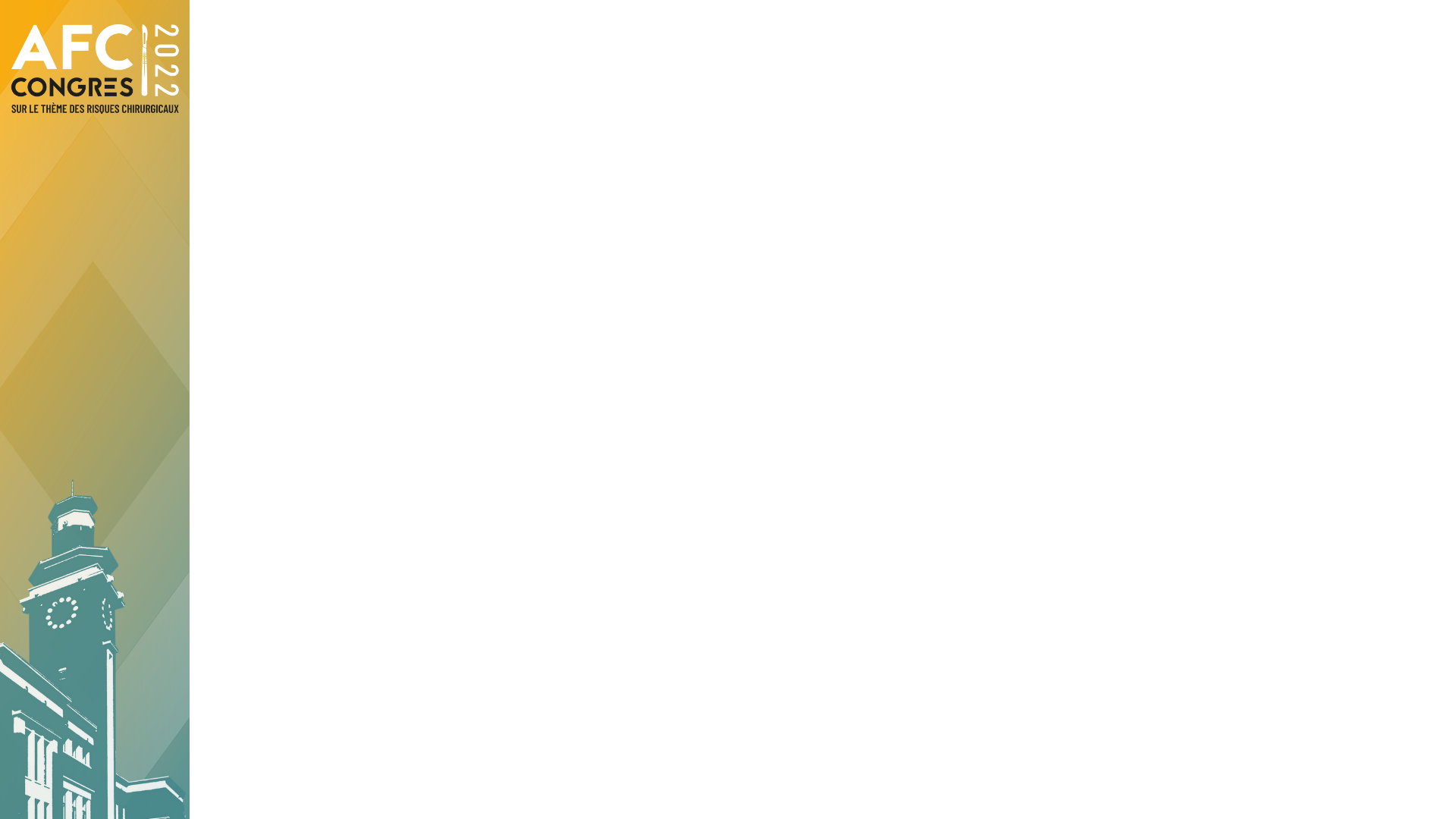